CRISTO, NOSSO JUIZ
“Porque não temos sumo sacerdote que não possa compadecer-Se das nossas fraquezas; antes, foi Ele tentado em todas as coisas, à nossa semelhança, mas sem pecado”
(Hebreus 4:15).
Você já passou por alguma avaliação ou foi obrigado a esperar por algum resultado?
Certamente, a espera gera alguma ansiedade, pensamentos de autoavaliação.
Nos tempos bíblicos, todo início de ano, o povo de Israel fazia um exercício de autoanálise e reflexão.
Isso ocorria na época do Dia da Expiação, quando o santuário era purificado.
Nesse período, ocorria um tipo de juízo, quando o povo era chamado a “afligir a alma” e fazer um profundo autoexame (ver Levítico 16:29-31).
De fato, o santuário e seus serviços ilustram três fases do ministério de Cristo em favor da salvação do ser humano: 
Seu sacrifício substitutivo; 
Sua mediação sacerdotal; e
o julgamento final.
Durante o ano, o santuário era contaminado pelos pecados do povo que, simbolicamente, eram transferidos para dentro do mesmo.
Por isso, fazia-se necessária uma purificação a fim de, simbolicamente, limpá-lo dos pecados acumulados ao longo do ano.
Como era feita a purificação do santuário terrestre? Quando ela acontecia?
1
O JUÍZO NO SANTUÁRIO TERRESTRE
Como já vimos nesta semana, o povo de Israel celebrava sete festas ao longo do ano. A mais importante era o Dia da Expiação.
A cerimônia do Dia da Expiação tinha o propósito de fazer uma limpeza tripla: 
do sumo sacerdote e de sua família (Levítico 16:6, 17); 
do povo de Israel (v. 17); 
e do santuário (v. 16, 20, 33).
Qual É o cumprimento do Dia da Expiação? Há também um dia de juízo para os seguidores de Jesus hoje?
2
O JUÍZO NO SANTUÁRIO CELESTIAL
De acordo com o livro de Hebreus, os serviços e cerimônias do santuário terrestre eram um exemplar ou sombra das coisas celestiais (Hebreus 8:5).
Logo, a purificação do santuário terrestre ilustrava a obra de Cristo em favor do pecador e o juízo que seria realizado no Céu.
Do ponto de vista do pecador, o sacrifício de Cristo na cruz foi completo, mas os registros dos pecados permanecem. Por essa razão, o santuário no Céu precisa passar por uma purificação.
Chegará o momento em que Deus começará a julgar os habitantes da Terra, definindo quem será salvo e habitará a cidade santa.
A profecia da data do juízo
A purificação anual do santuário terrestre apontava para uma purificação do santuário celestial.
É evidente que não existe pecado no Céu, mas sim o registro de pecados (Apocalipse 20:12; Isaías 65:6, 7), e estes devem ser apagados dos registros dos justos por um processo judicial.
“Ele me disse: Até duas mil e trezentas tardes e manhãs; e o santuário será purificado”
(Daniel 8:14).
Aplicando o princípio dia/ano de interpretação profética (ou seja, cada dia em profecia equivale a um ano literal, conforme Números 14:34; Ezequiel 4:6, 7), quando se passassem 2.300 anos, o santuário seria purificado; ou seja, chegaria o dia do juízo.
O próximo passo é descobrir quando começa esse período profético.
“Sabe e entende: desde a saída da ordem para restaurar e para edificar Jerusalém, até ao Ungido, ao Príncipe, sete semanas e sessenta e duas semanas; as praças e as circunvalações se reedificarão, mas em tempos angustiosos”
(Daniel 9:25).
70 SEMANAS
490 ANOS
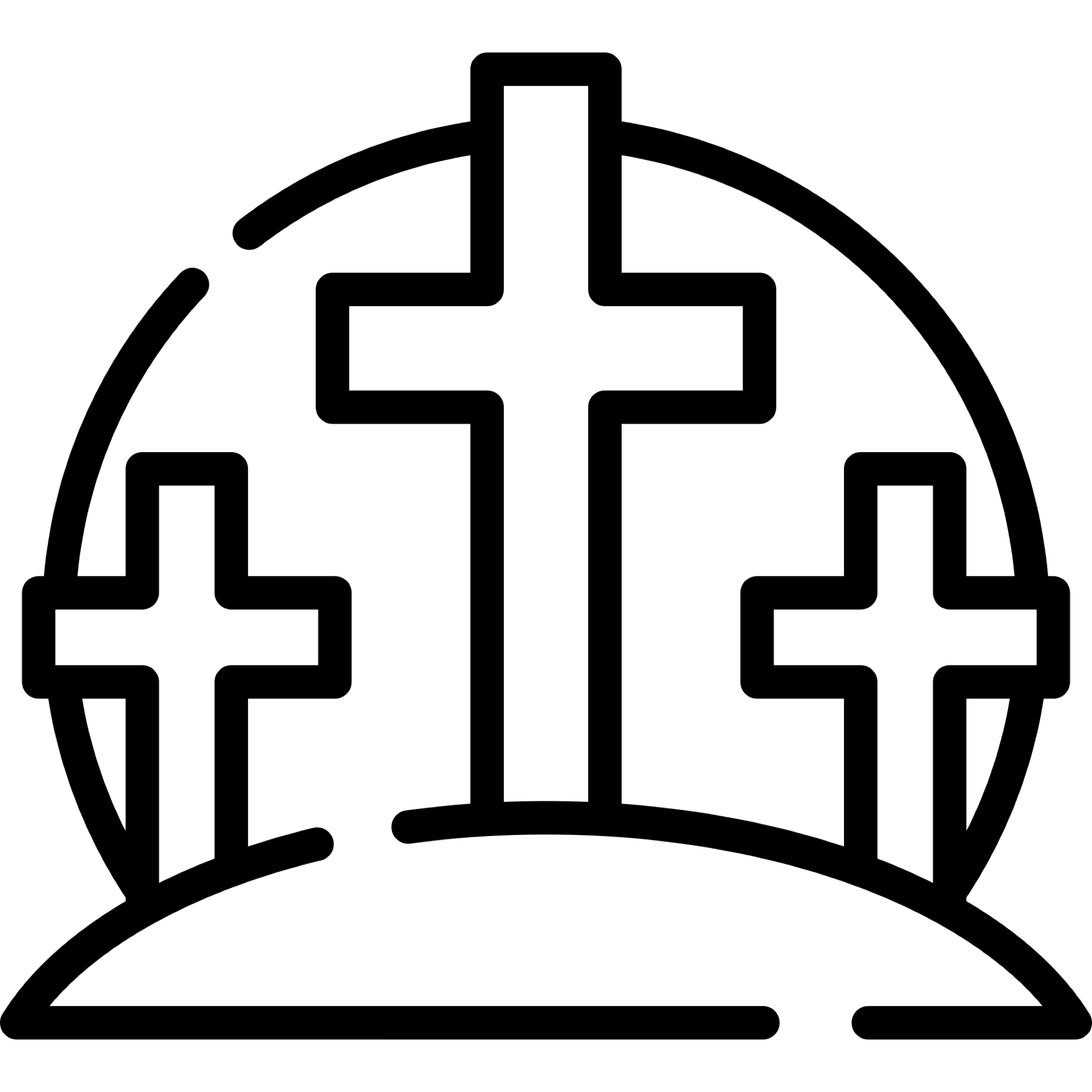 34 D.C.
408 A.C.
457 A.C.
27 D.C.
31 D.C.
7 SEMANAS
49 ANOS
62 SEMANAS
434 ANOS
3,5 ANOS
3,5 ANOS
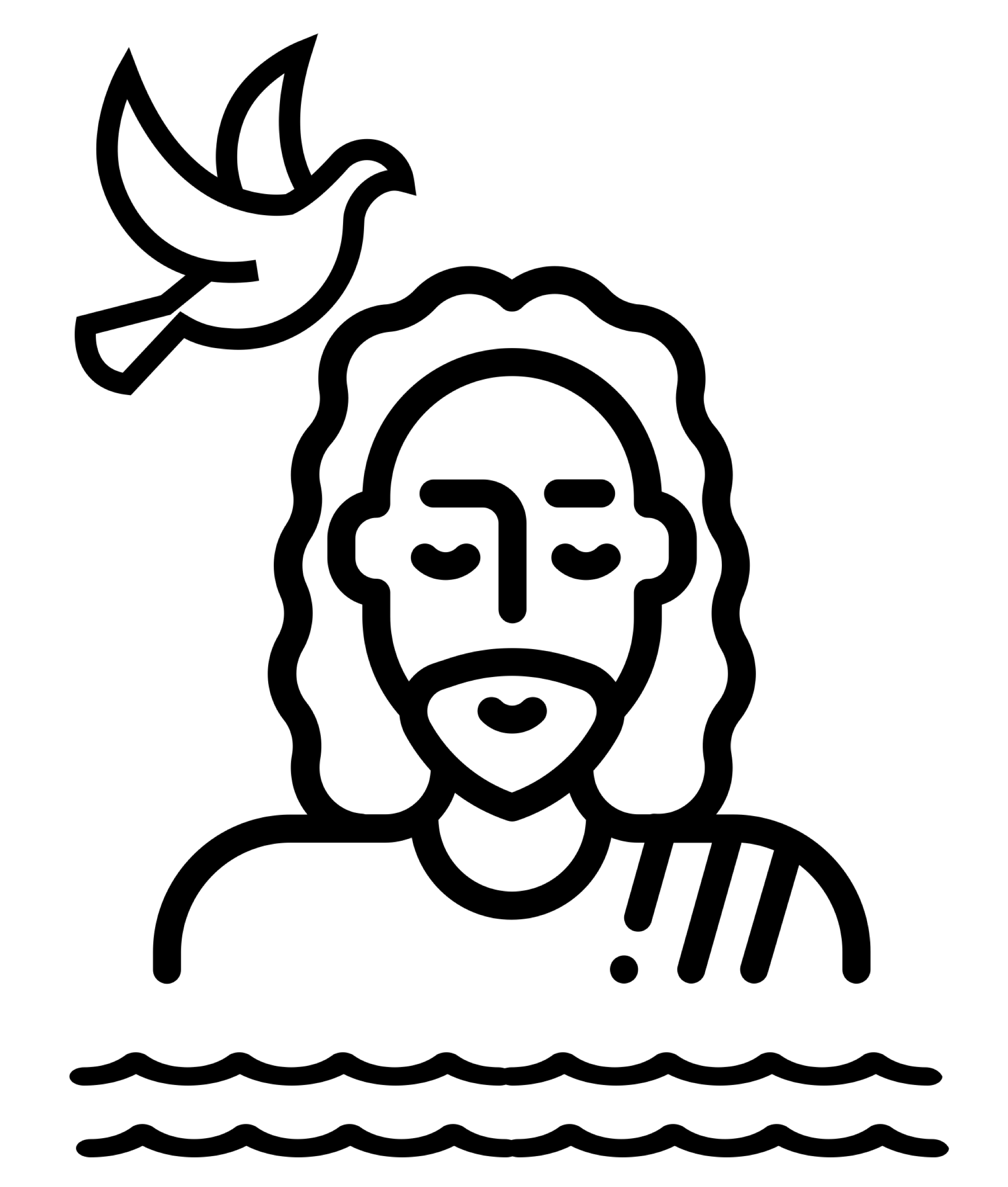 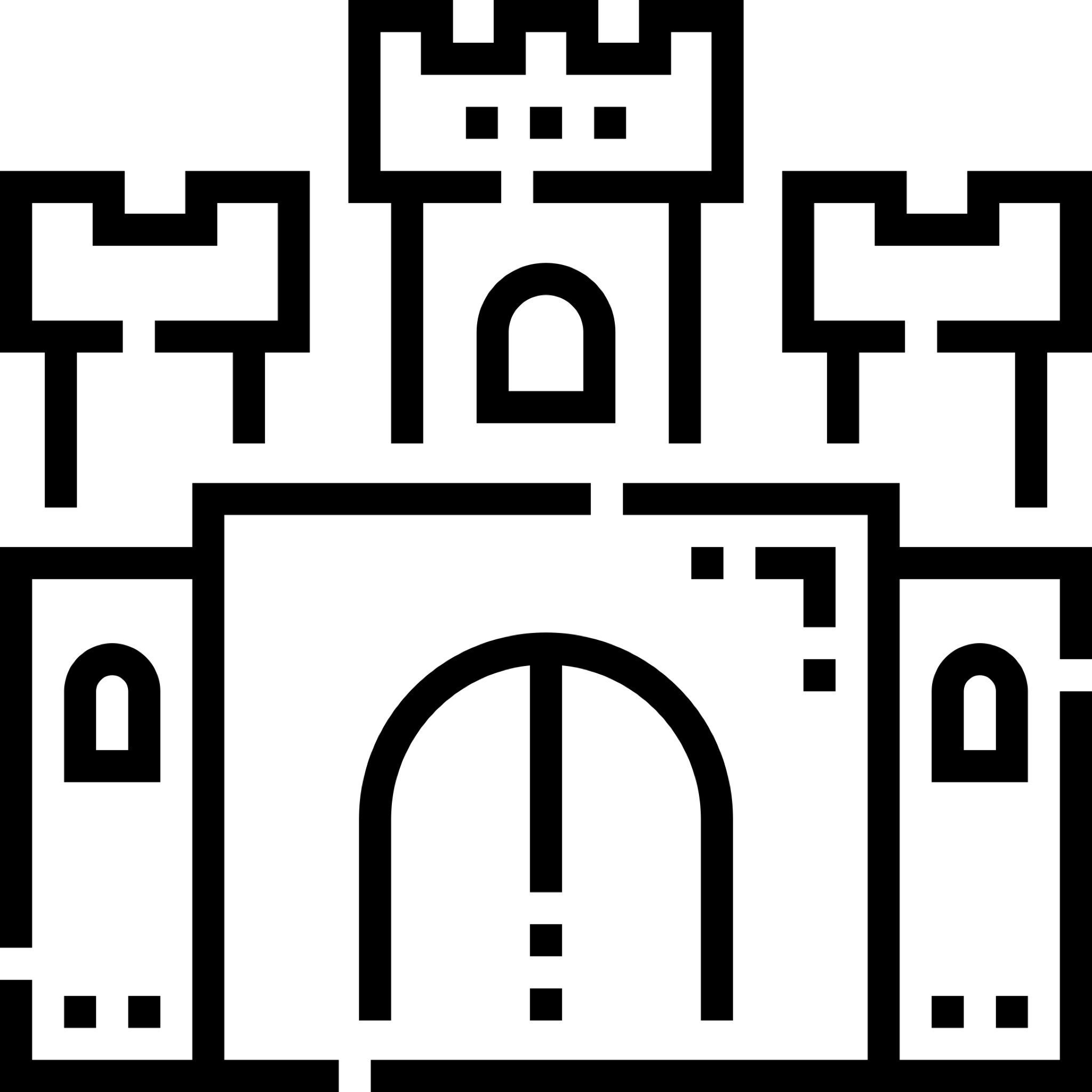 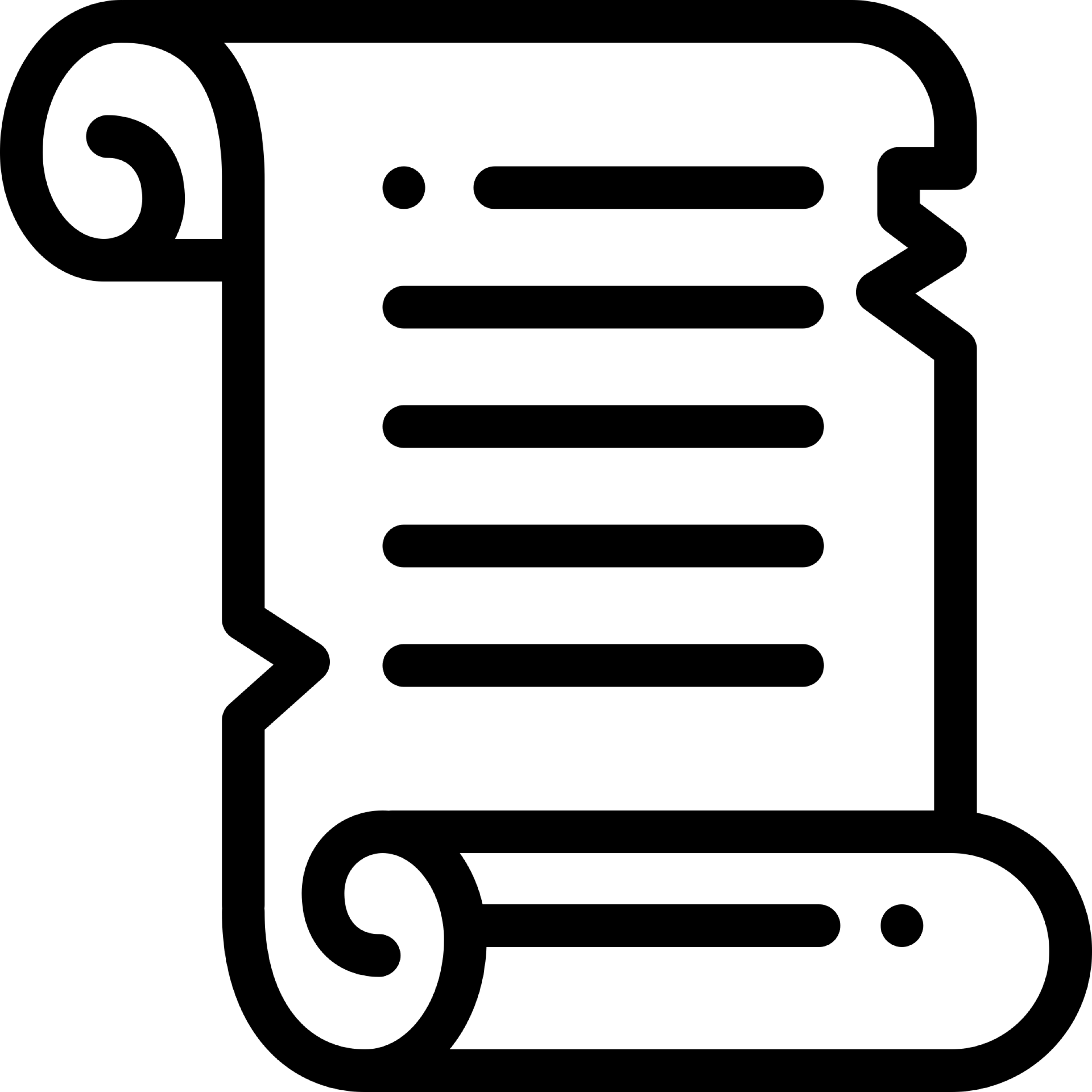 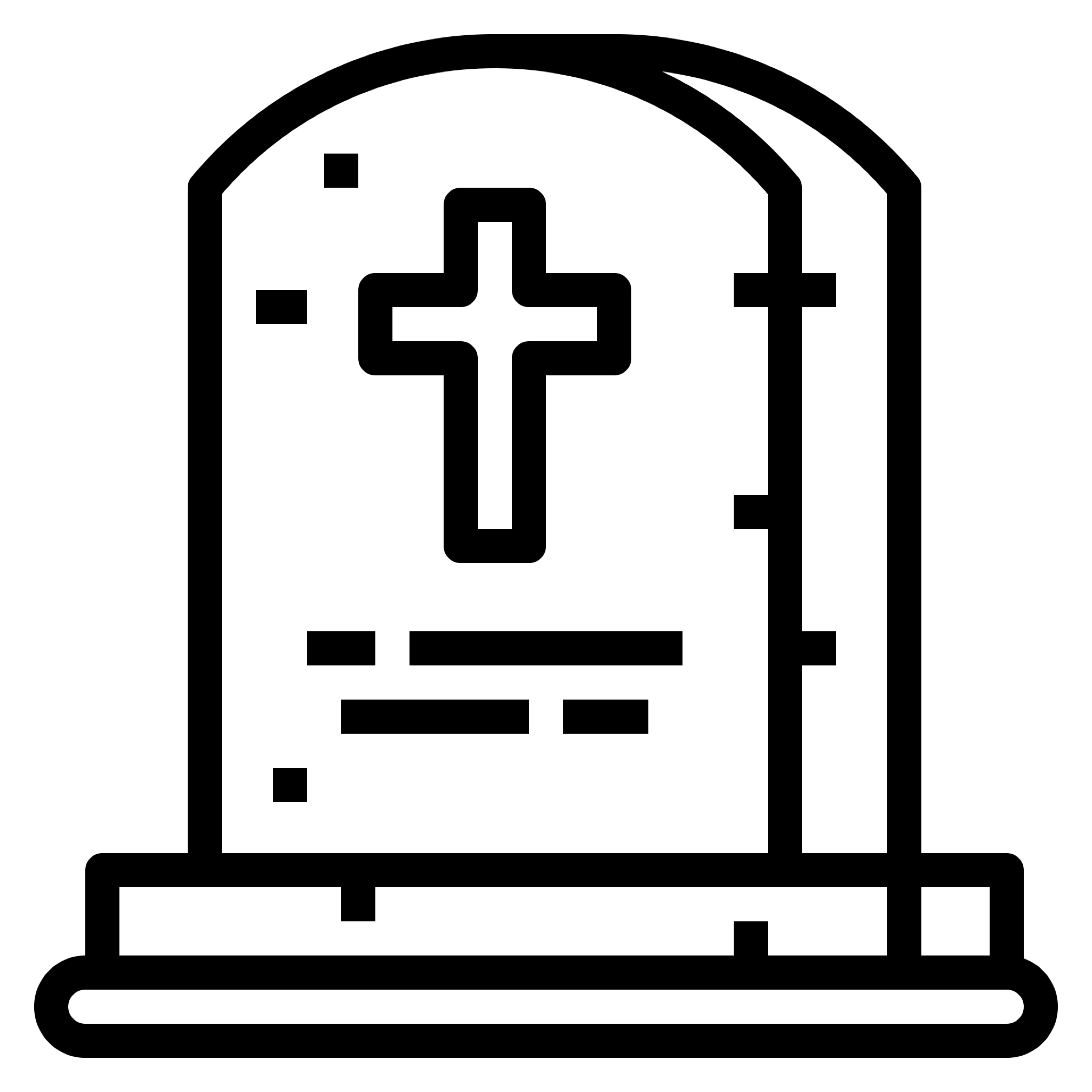 1 SEMANA
7 ANOS
2300
- 490
70 SEMANAS
490 ANOS
1810
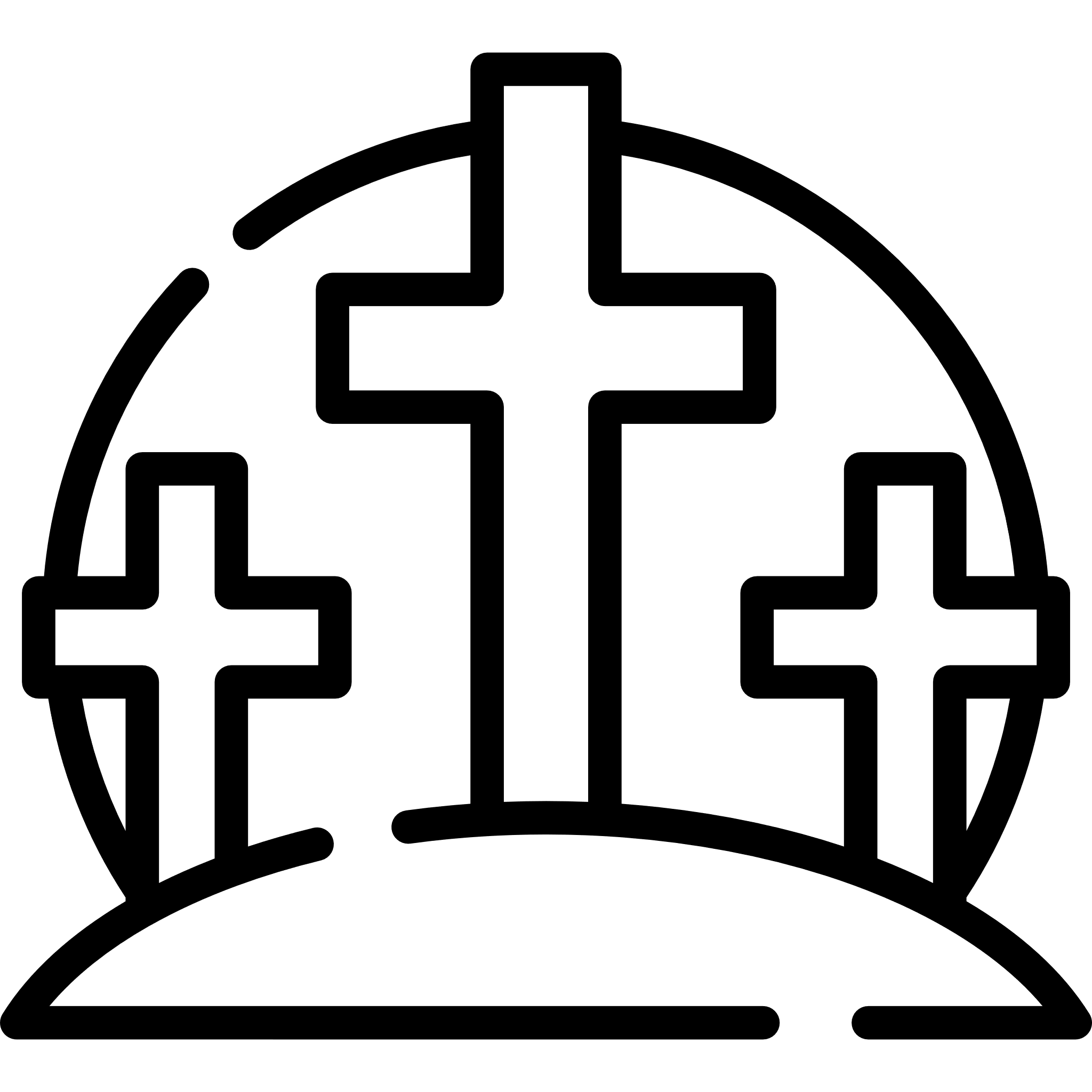 1844 D.C.
34 D.C.
408 A.C.
27 D.C.
457 A.C.
31 D.C.
1810 ANOS
7 SEMANAS
49 ANOS
62 SEMANAS
434 ANOS
3,5 ANOS
3,5 ANOS
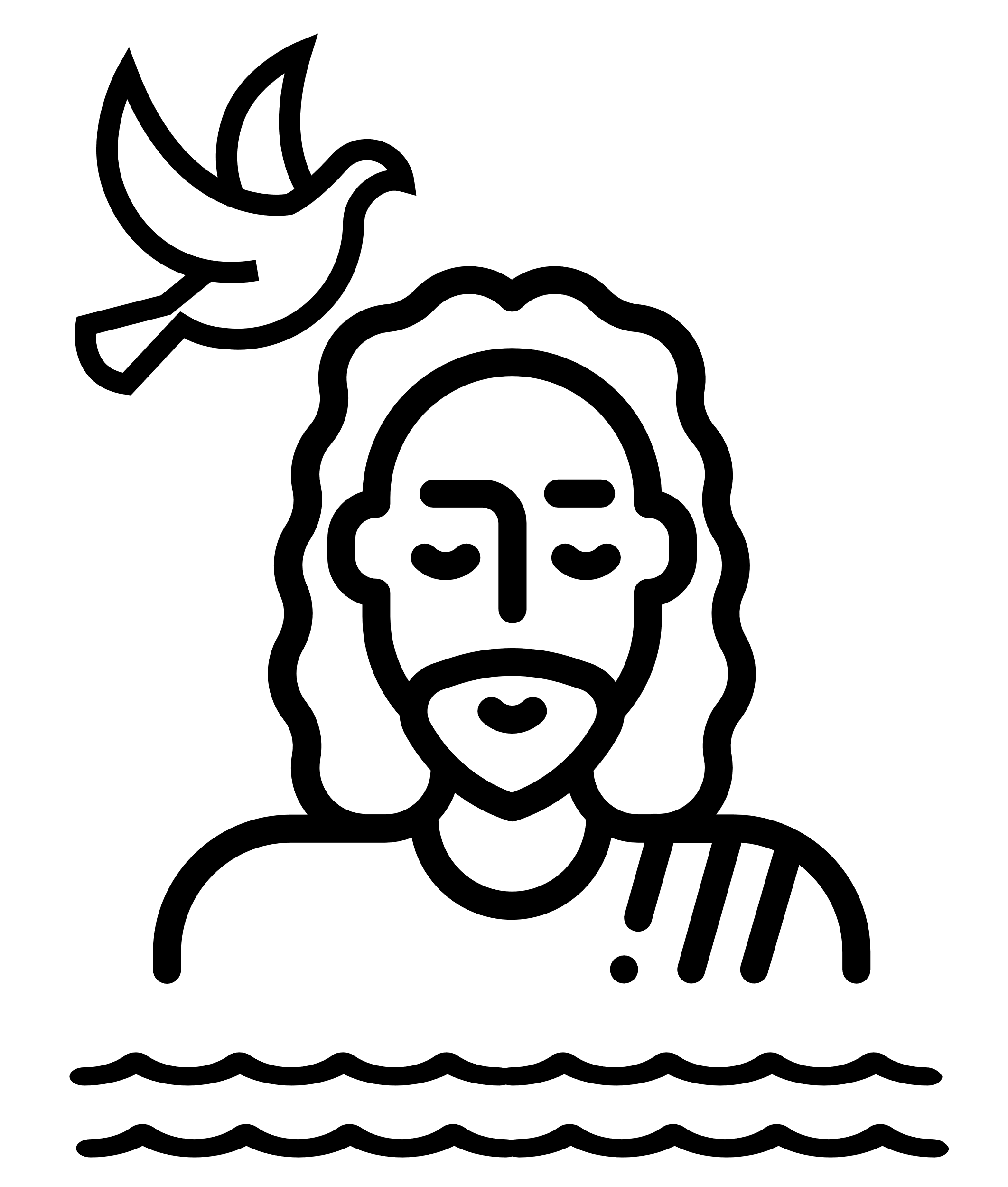 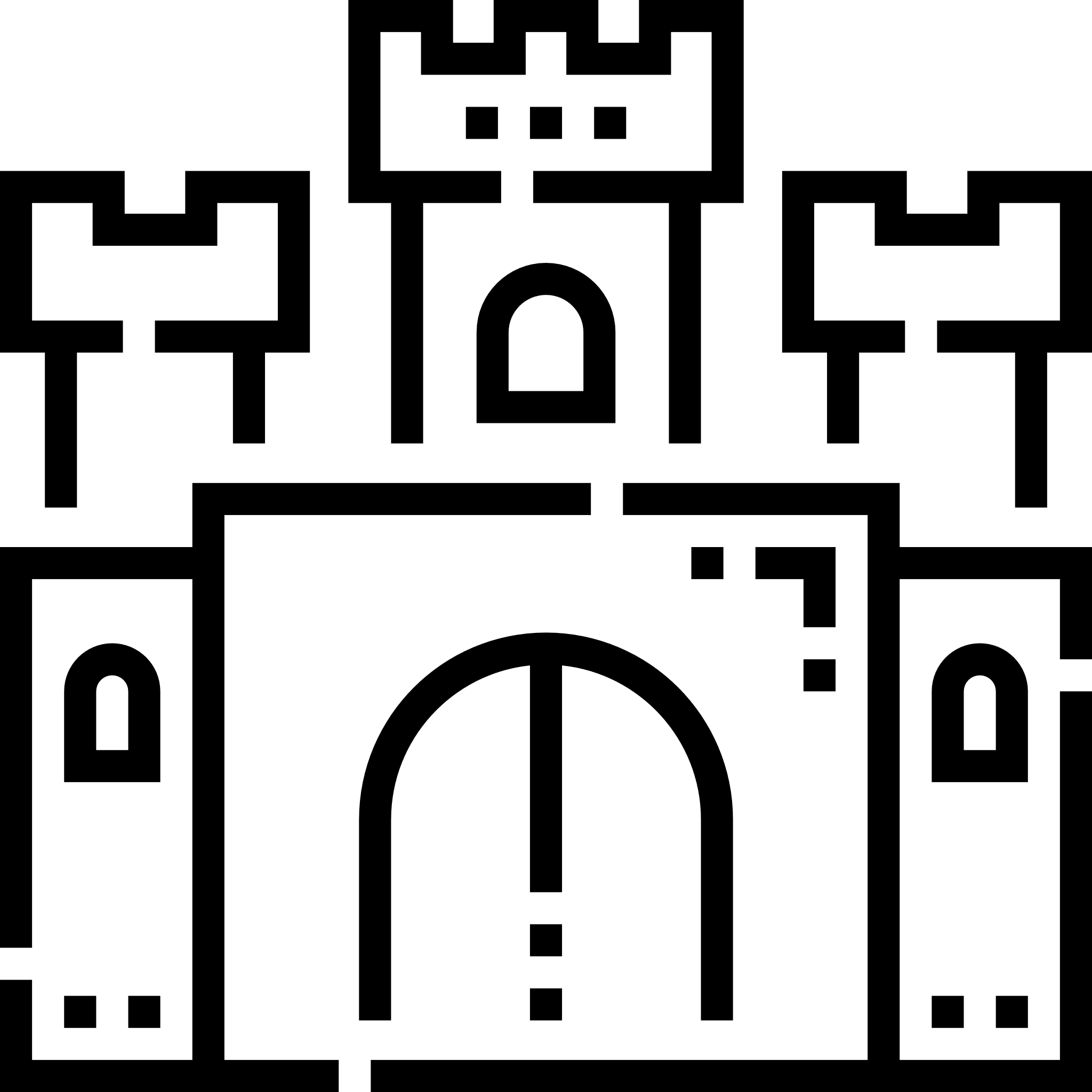 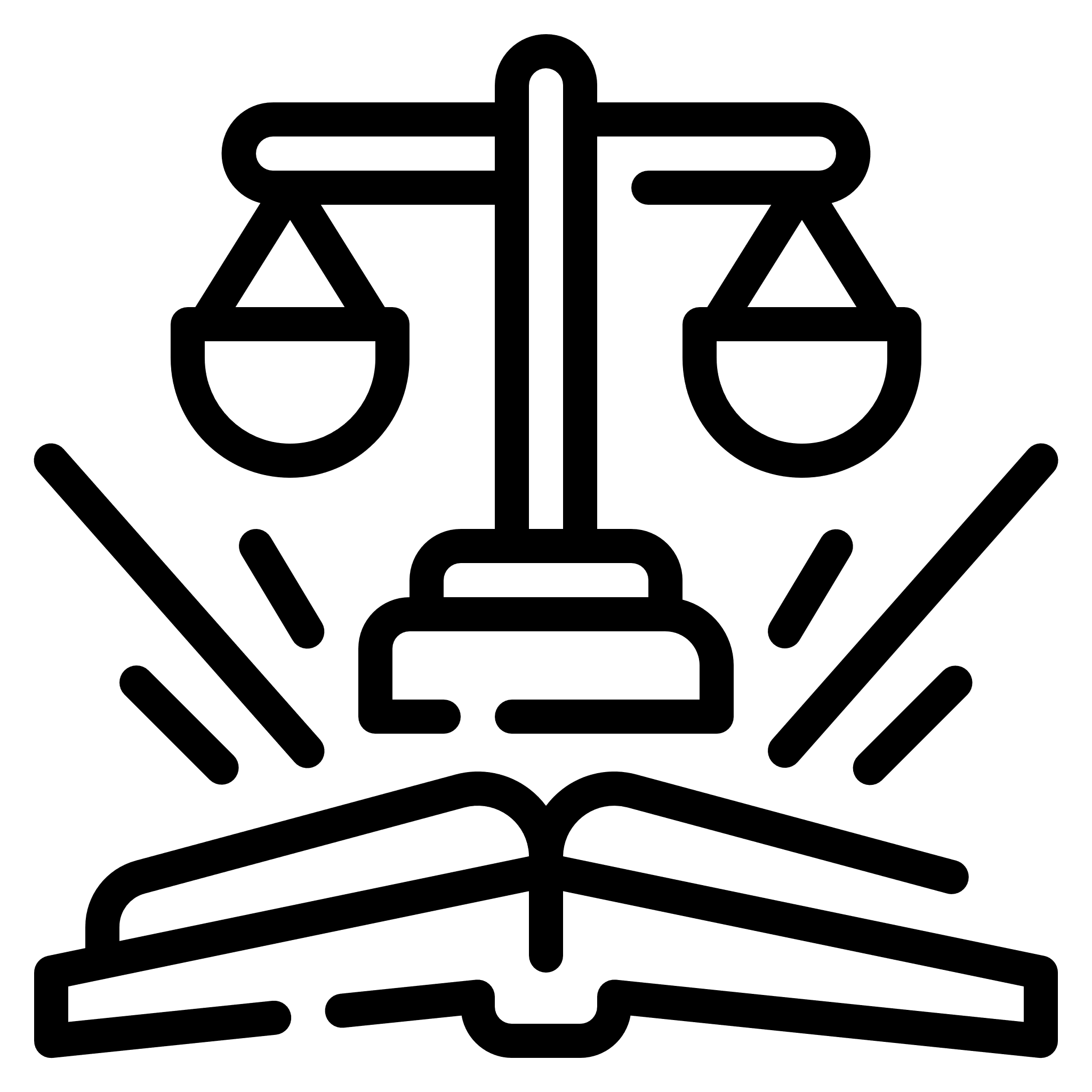 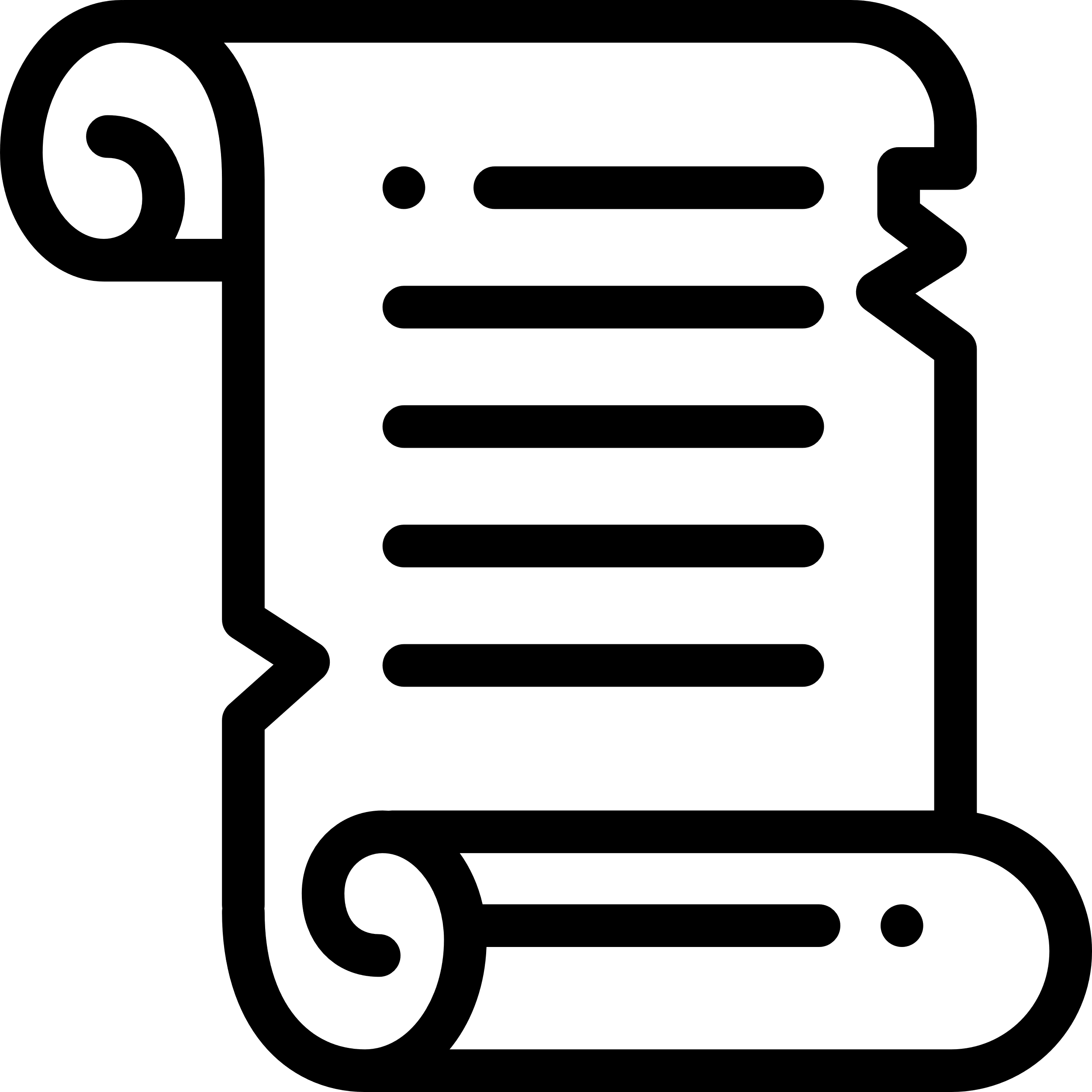 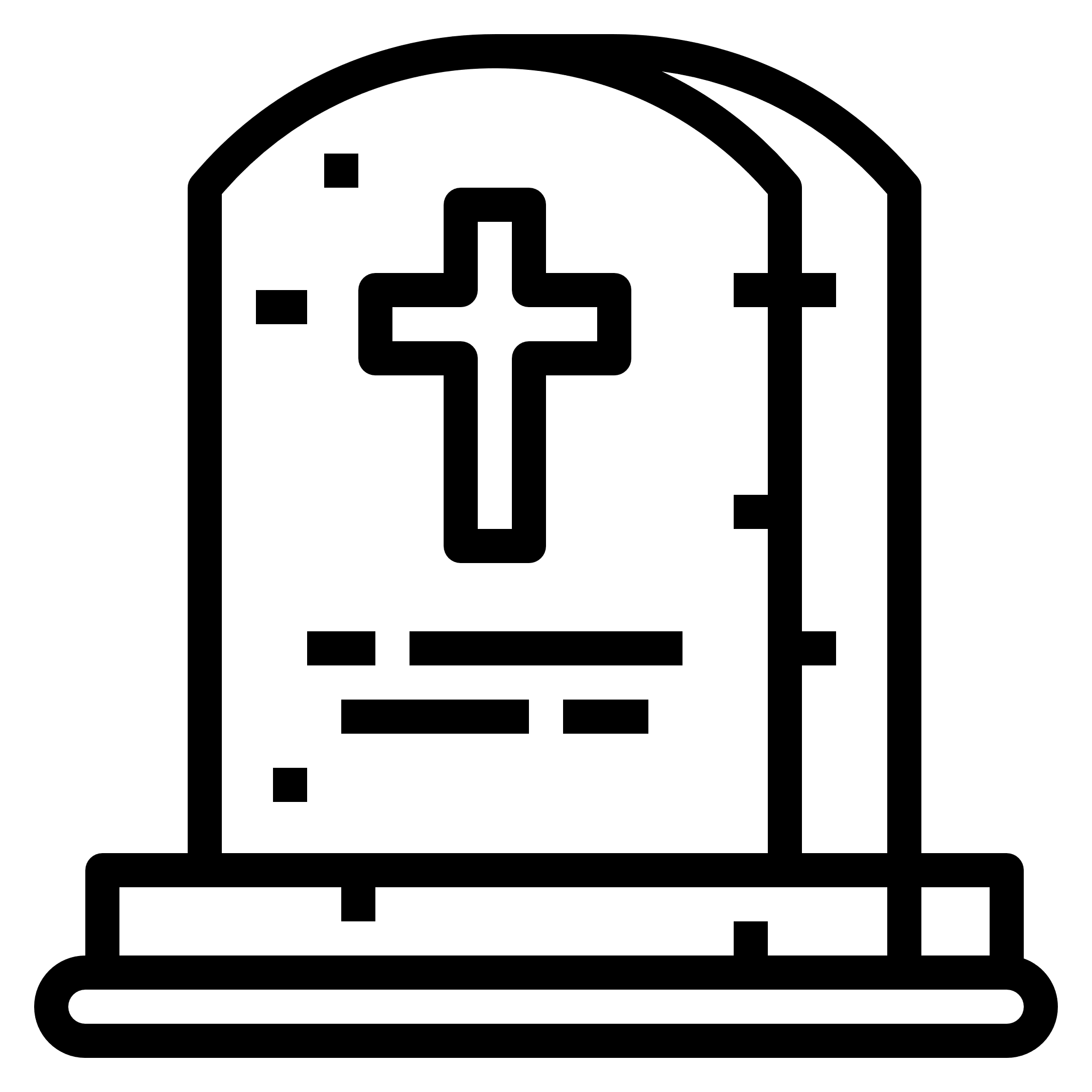 1 SEMANA
7 ANOS
2.300 TARDES E MANHÃS
1844 D.C.
34 D.C.
0
457 A.C.
27 D.C.
408 A.C.
31 D.C.
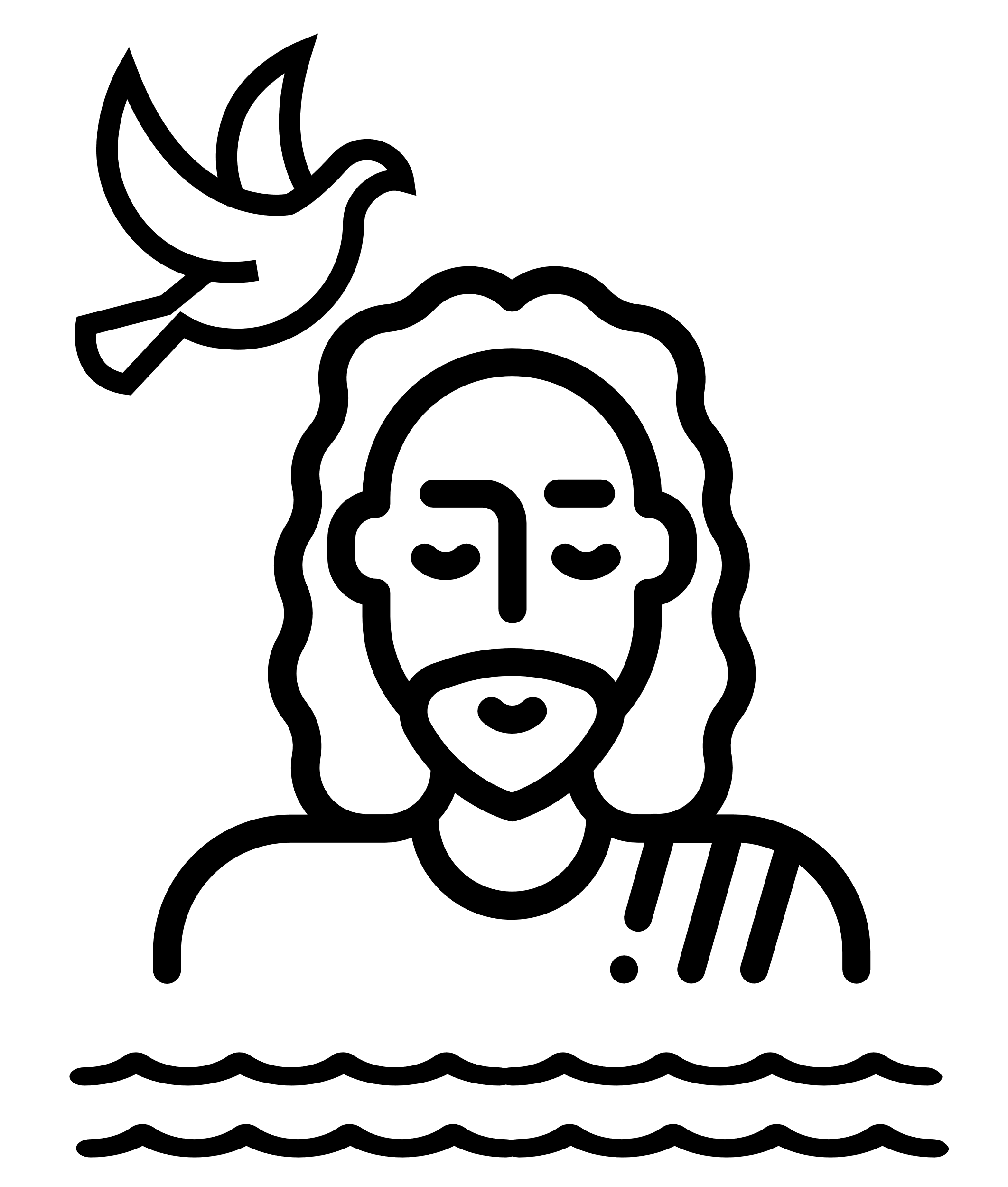 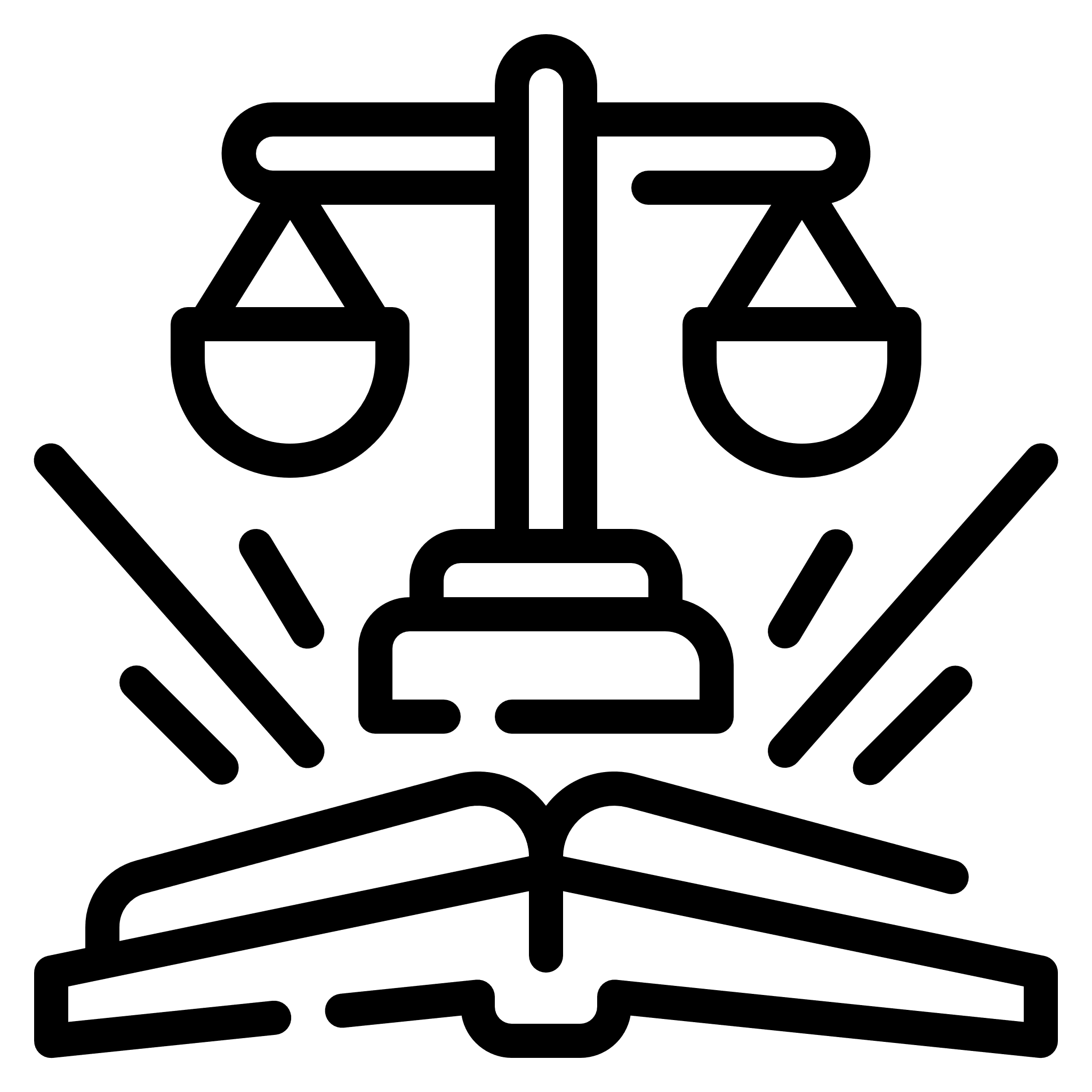 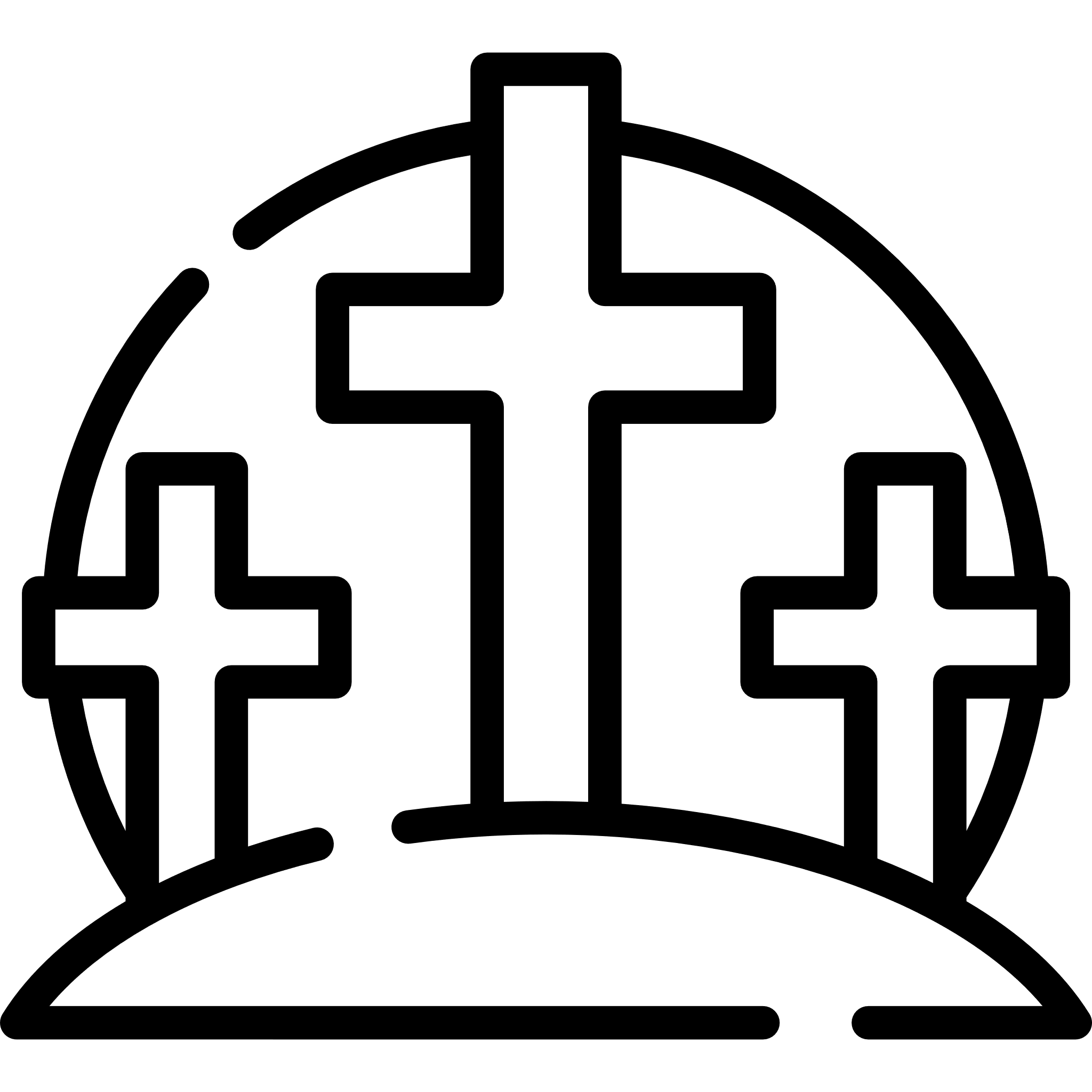 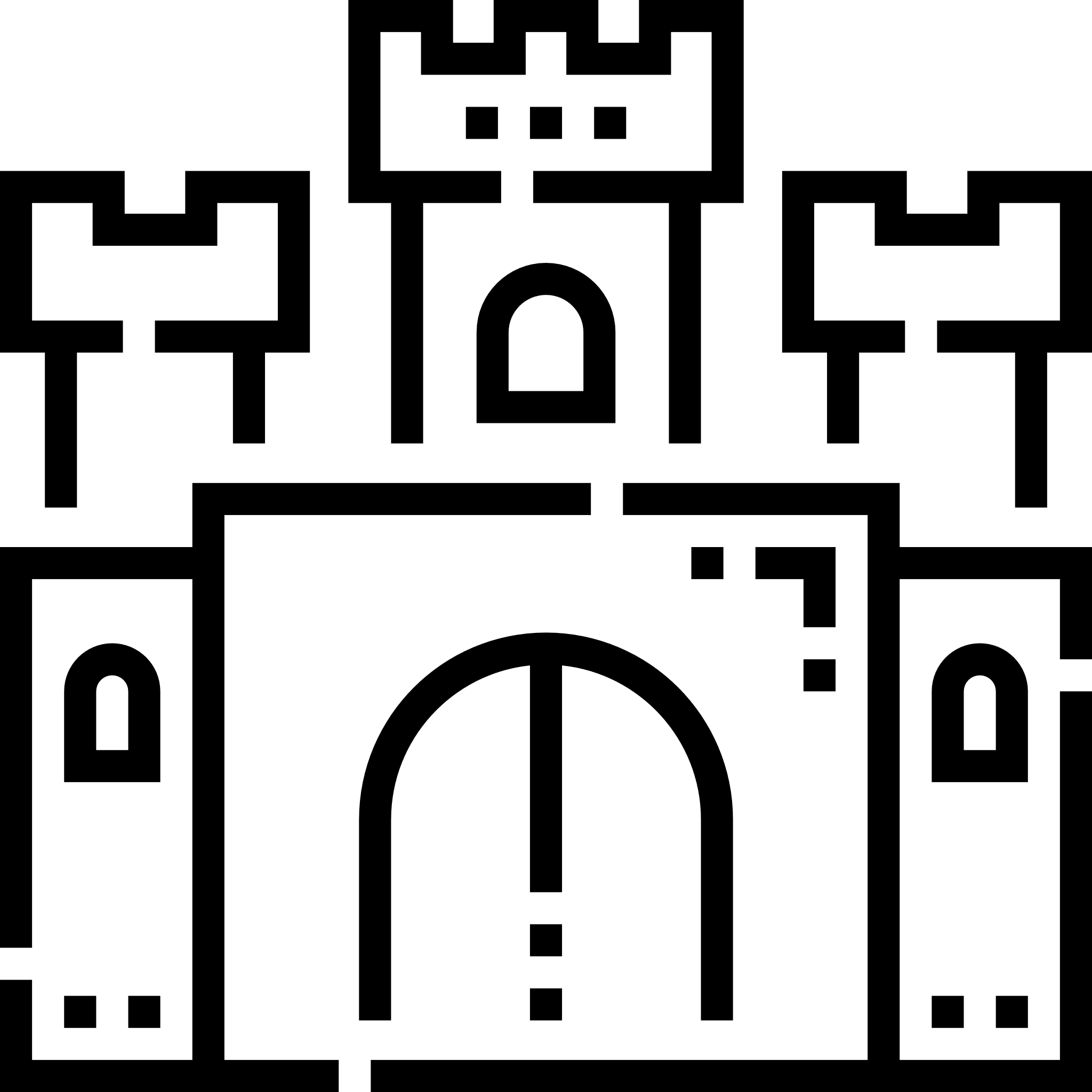 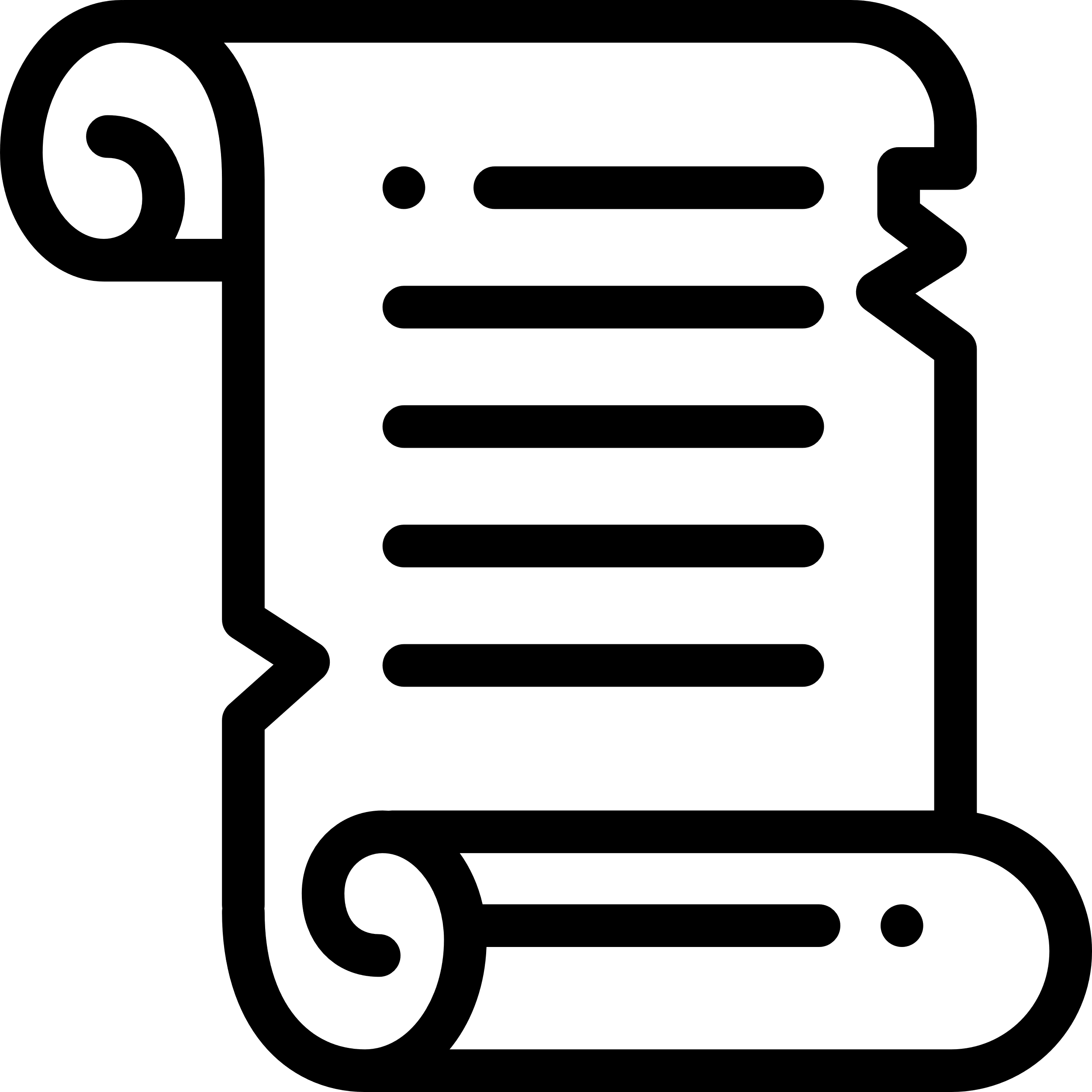 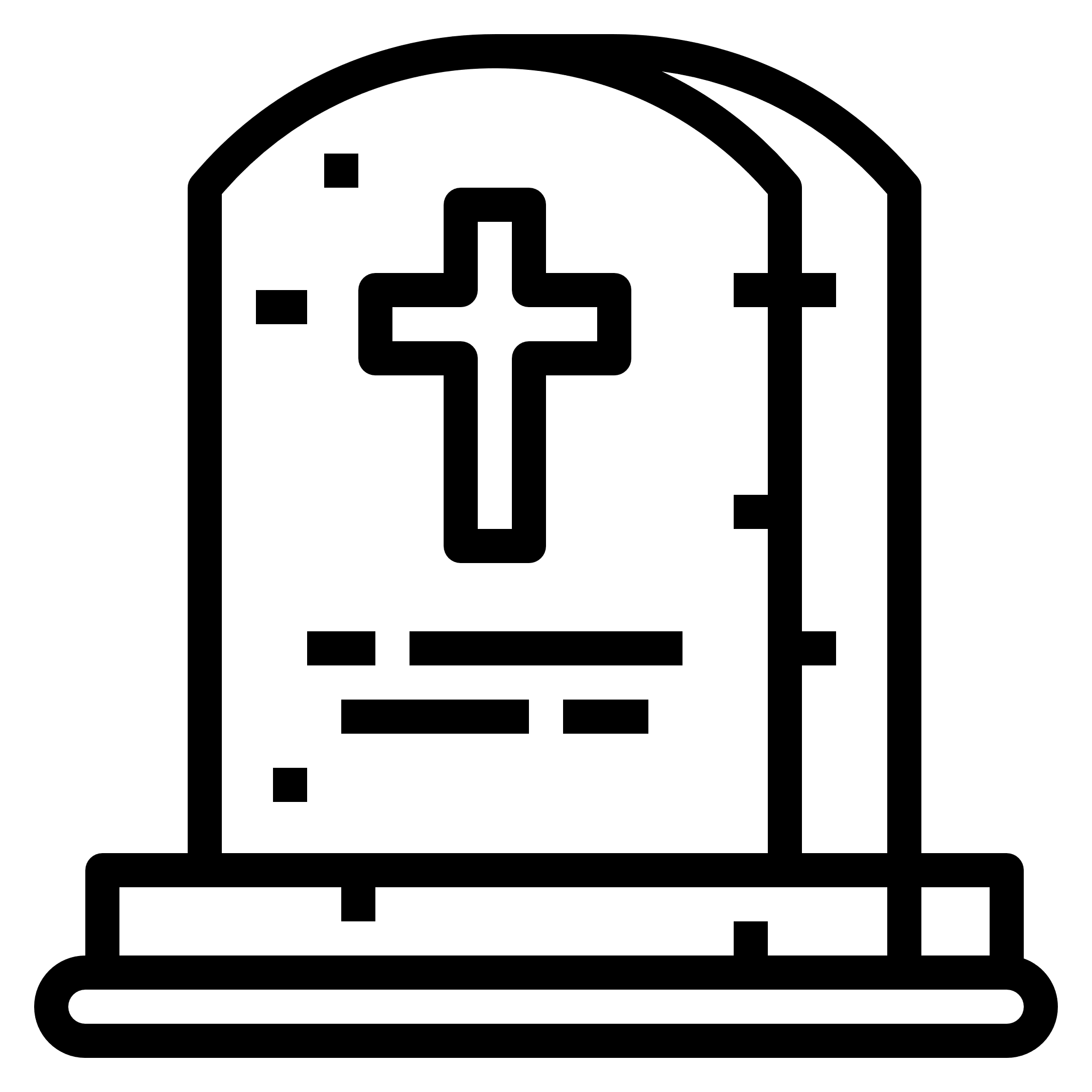 DIA ANUAL DE EXPIAÇÃO PARA PURIFICAÇÃO DO SANTUÁRIO

LEVÍTICO 16:29
2.300 TARDES E MANHÃS
457 A.C.
22/10/1844 D.C.
22 DE OUTUBRO DE 1844
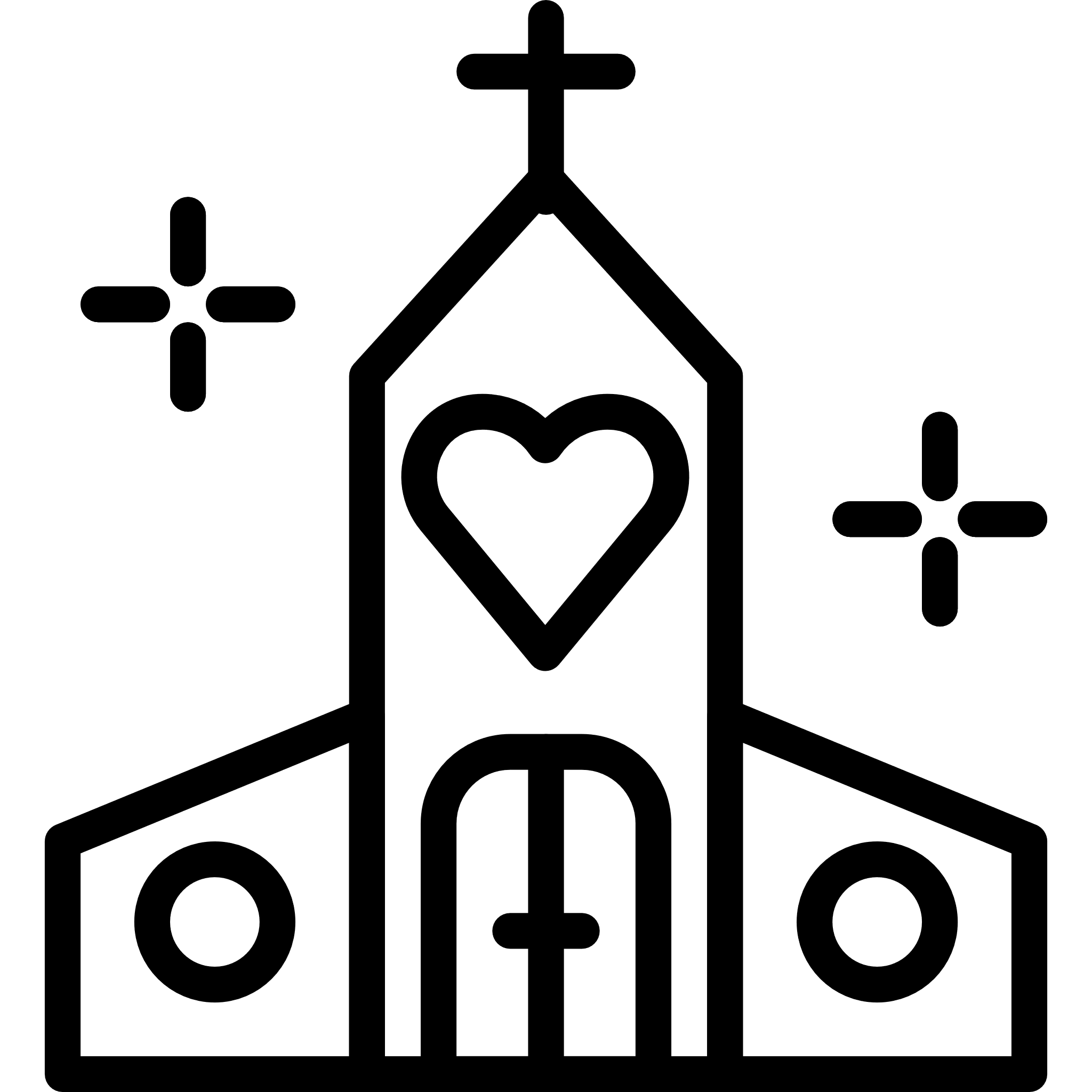 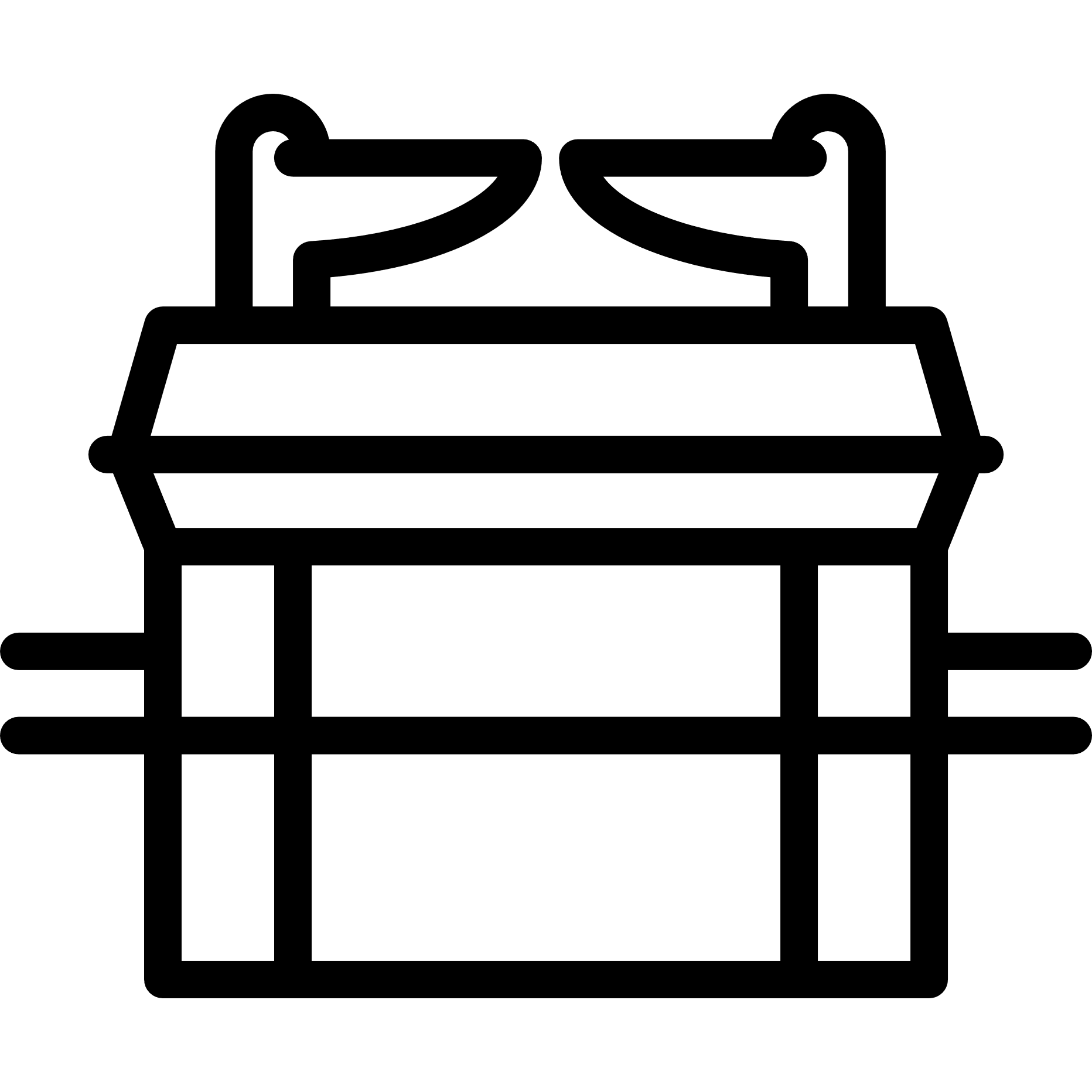 NO CÉU
NA TERRA
NOVA FASE DA OBRA DE CRISTO NO SANTUÁRIO CELESTIAL
SURGIRIA A IGREJA REMANESCENTE RESTAURANDO AS VERDADES BÍBLICAS
SACERDOTE noLUGAR SANTO
MINISTÉRIO BIFÁSICO DE CRISTO
HEBREUS 7:22-26
31 D.C. - 1844 = SACERDOTE

1844 - HOJE = SUMO-SACERDOTE
[Speaker Notes: Esse 31 solto seria 31 d.C., né? E o hífen ou sinal de menos? Não ficou claro pra mim.]
Como escapar desse juízo? Como podemos ser salvos neste momento em que os nomes estão sendo analisados no santuário celestial?
3
CRISTO, NOSSO JUIZ
Só existe uma esperança de escapar da condenação no juízo e obter a vida eterna: entregar nosso caso nas mãos de Jesus, o justo Juiz (ver Atos 17:31).
“O Pai a ninguém julga, mas ao Filho confiou todo julgamento”
(João 5:22).
Paulo ensina que Jesus é juiz dos vivos e dos mortos (ver Atos 10:42).
O livro do Apocalipse, falando sobre os salvos, declara: “lavaram suas vestiduras e as alvejaram no sangue do Cordeiro” (Apocalipse 7:14).
Os salvos alcançaram uma rica experiência com Jesus. Creram em Seu sacrifício expiatório e se apegaram a Seus méritos.
“E não há salvação em nenhum outro; porque abaixo do céu não existe nenhum outro nome, dado entre os homens, pelo qual importa que sejamos salvos”
(Atos 4:12).
“Tendo, pois, a Jesus, o Filho de Deus, como grande Sumo Sacerdote que penetrou os Céus, conservemos firmes a nossa confissão. Porque não temos Sumo Sacerdote que não possa compadecer-Se das nossas fraquezas; antes, foi Ele tentado em todas as coisas, à nossa semelhança, mas sem pecado. Acheguemo-nos, portanto, confiadamente, junto ao trono da graça, a fim de recebermos misericórdia e acharmos graça para socorro em ocasião oportuna”
(Hebreus 4:14-16).
Sim, o templo celestial tornou-se um lugar de expiação e julgamento, mas o Juiz nos ama e deseja conceder a todos os méritos de uma vida sem pecado, a única forma de escapar da condenação eterna. Por isso, vamos nos achegar a Ele com confiança!
Amigo, descobrimos hoje que um juízo está acontecendo no Céu e que precisamos avaliar profundamente nosso coração.
O que ainda falta entregar para Deus? Cristo hoje está realizando um grande juízo. Precisamos nos desfazer rapidamente de tudo o que nos afasta de Deus.
Tome hoje sua decisão. O tempo é agora.